Hypertension in Dialysis Patients
A consensus document by the EURECA-m working group of the ERA-EDTA and the Hypertension and the Kidney working group of the ESH

Journal of Hypertension. 2017 Apr; 35(4):657-676.
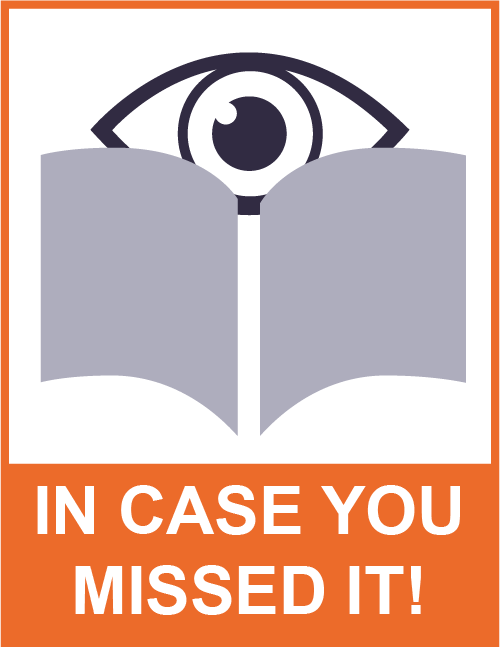 [Speaker Notes: New]
Important information
All forms of hemodialysis, including treatments performed in-center and at home, involve some risks. When vascular access is exposed to more frequent use, infection of the site, and other access related complications may also be potential risks. In addition, there are certain risks unique to treatment in the home environment. Patients differ and not everyone will experience the reported benefits of more frequent hemodialysis. 
 
Certain risks associated with hemodialysis treatment are increased when performing solo home hemodialysis because no one is present to help the patient respond to health emergencies.
 
Certain risks associated with hemodialysis treatment are increased when performing nocturnal therapy due to the length of treatment time and because therapy is performed while the patient and care partner are sleeping.
[Speaker Notes: Previously Approved (APM2540)
There are risks associated with all forms of dialysis, but one item to point out is that certain risks are unique to home as treatments are done without the presence of a medial professional.]
Background
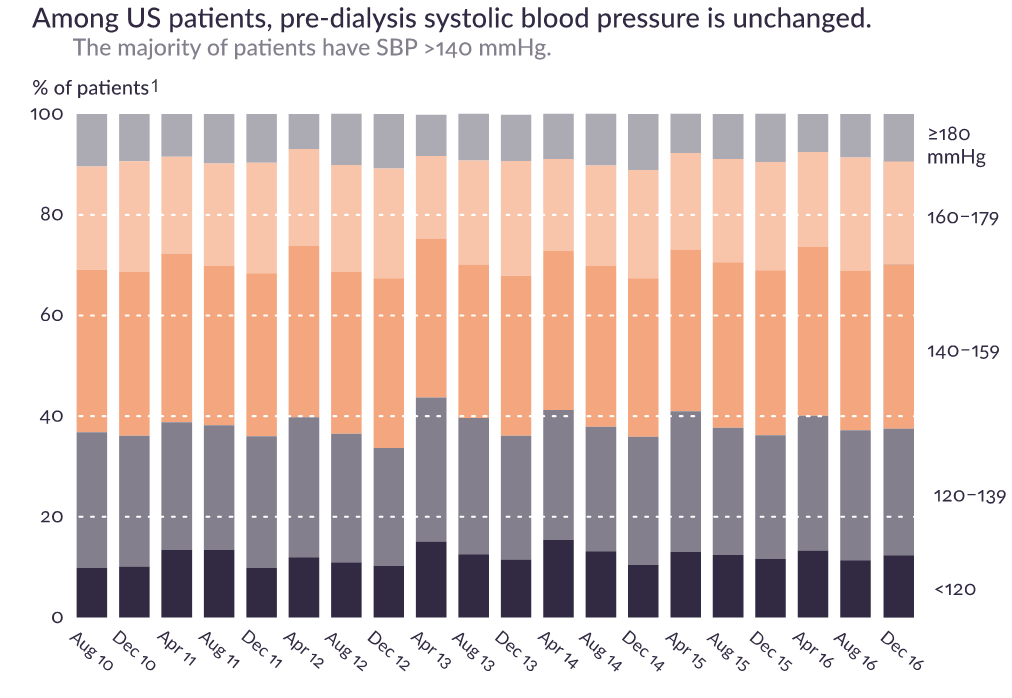 Hypertension is common in dialysis patients1
Elevated blood pressure, measured by ambulatory blood pressure monitoring, is clearly associated with shorter survival2-5
Appropriate treatment requires understanding of the principal causes of hypertension6
1DOPPS http://www.dopps.org/DPM\
2Alborzi, P., Patel, N., and Agarwal, R. Home blood pressures are of greater prognostic value than hemodialysis unit recordings. Clin J Am Soc Nephrol. 2007; 2: 1228–1234.
3Agarwal, R. Blood pressure and mortality among hemodialysis patients. Hypertension. 2010; 55: 762–768.
4Agarwal, R. The controversies of diagnosing and treating hypertension among hemodialysis patients. Semin Dial. 2012; 25: 370–376.
5Agarwal, R. Pro: Ambulatory blood pressure should be used in all patients on hemodialysis. Nephrol Dial Transplant. 2015; 30: 1432–1437.
6Sarafidis PA, et al. Hypertension in dialysis patients. J Hypertens. 2017;35(4):657-676
Numerous Causes of Hypertension1
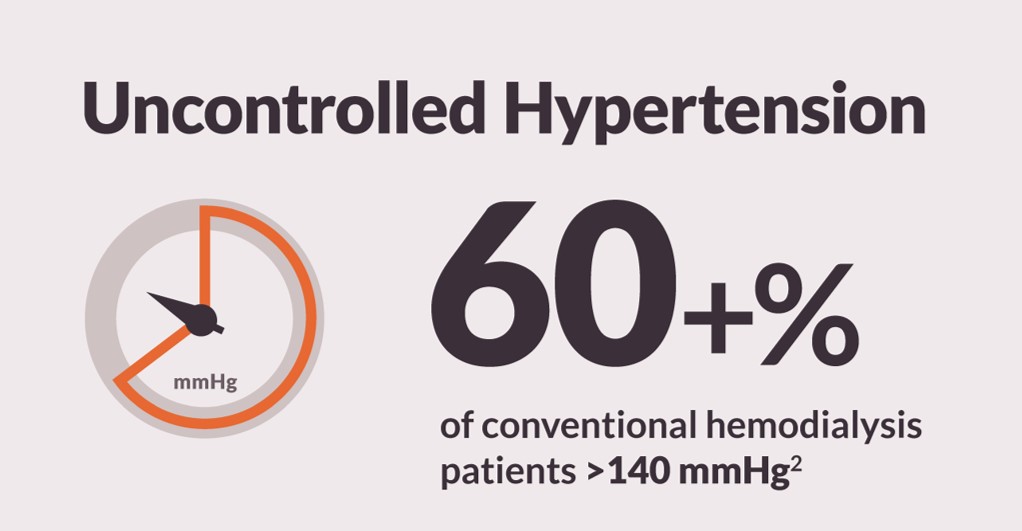 Volume overload

Arterial stiffness increase

Sympathetic nervous system activation

Renin-angiotensin-aldosterone system activation

Endothelial dysfunction

Sleep apnea

Erythropoietin-stimulating agents
1Sarafidis PA, et al. Hypertension in dialysis patients. J Hypertens. 2017;35(4):657-676
2DOPPS http://www.dopps.org/DPM\
Progressive Pathophysiology
1Zipes DP,‎ Libby P,‎ Bonow RO,‎ Mann DL,‎ Tomaselli GF. Braunwald’s Heart Disease: A Textbook of Cardiovascular Medicine. 11th ed. Elsevier; 2018.
No Recent Progress in Sudden Cardiac Death
One-year cardiovascular mortality rates in adult dialysis patients, by primary cause of death, according to the Death Notification form1
Sudden cardiac death
Acute myocardial infarction
1Wetmore JB, Gilbertson DT, Liu J, Collins AJ. Improving outcomes in patients receiving dialysis: The Peer Kidney Care Initiative, Clin J Am Soc Nephrol. 2016 Jul 7;11(7):1297-304.  Figure 4.5.
Bottom Line
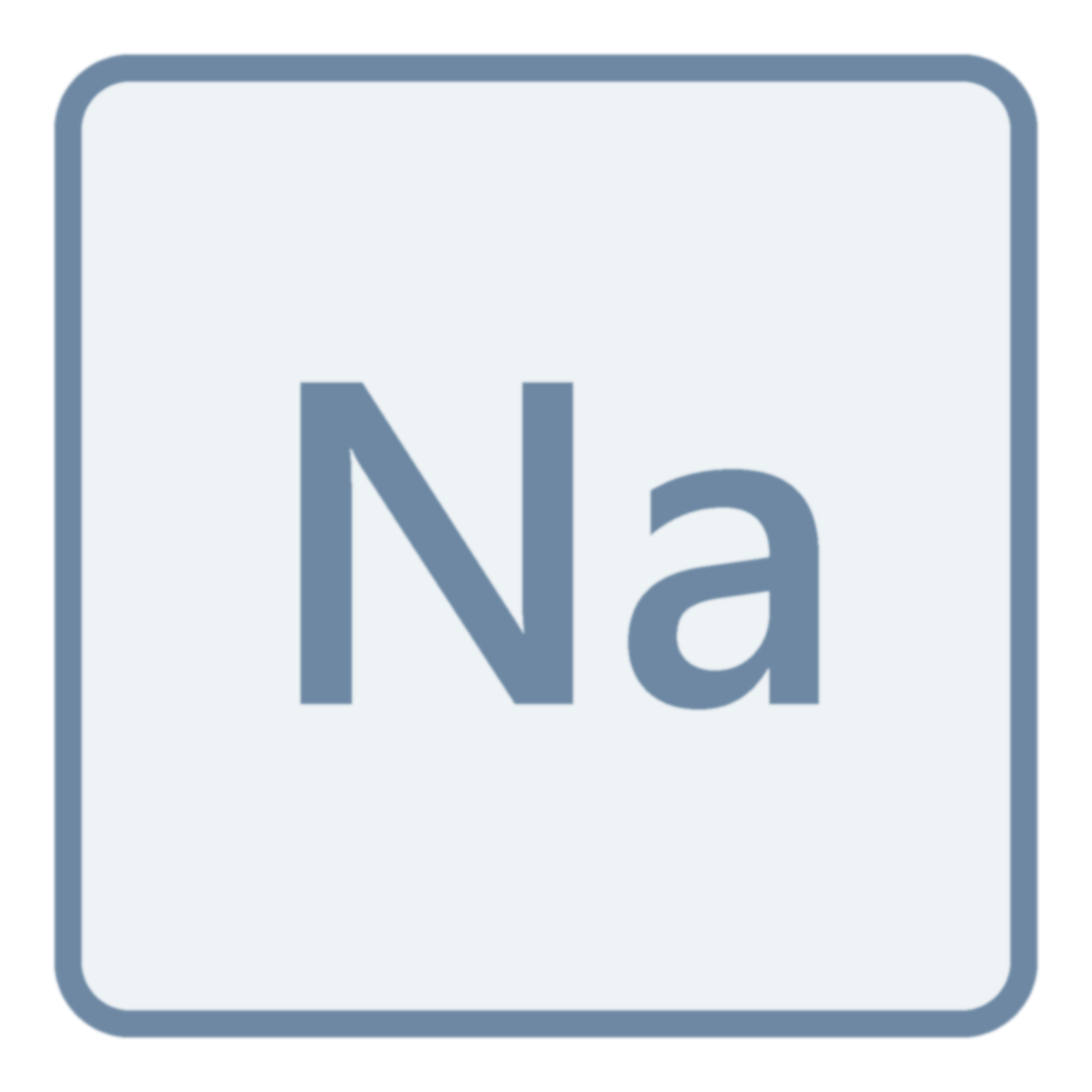 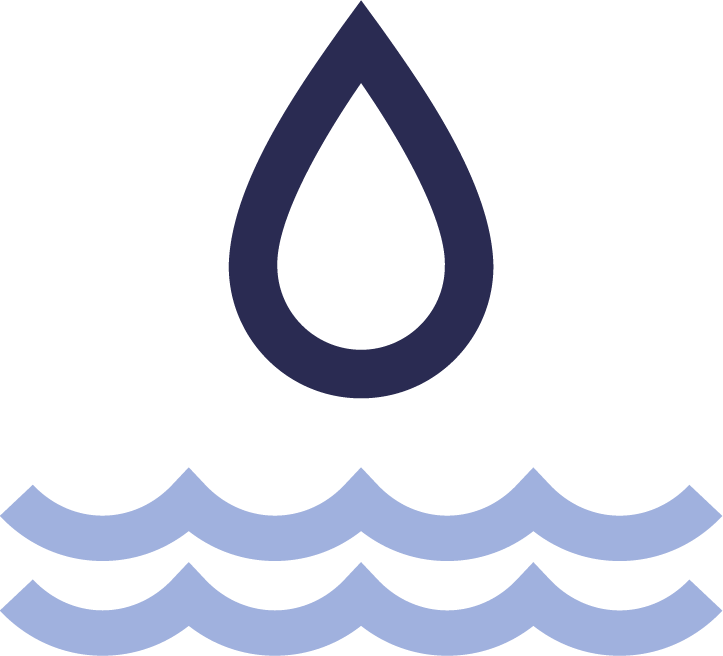 +
Key Causes of Hypertension1
“Sodium and volume excess appear to be the most important causes of hypertension in dialysis patients” 1
1Sarafidis PA, et al. Hypertension in dialysis patients. J Hypertens. 2017;35(4):657-676
Volume Overload
Even when residual renal function is preserved, sodium and fluid excretory capacity is substantially impaired

Sodium retention and volume overload is often not easily identifiable

ESRD patients have the highest sodium-sensitivity of blood pressure

Sodium retention may occur in the form of osmotically inactive sodium in the connective tissue and skin
Sarafidis PA, et al. Hypertension in dialysis patients. J Hypertens. 2017;35(4):657-676.
“Until fluid and sodium overload is removed during dialysis, a rise in peripheral vascular resistance will sustain hypertension in these individuals.”1
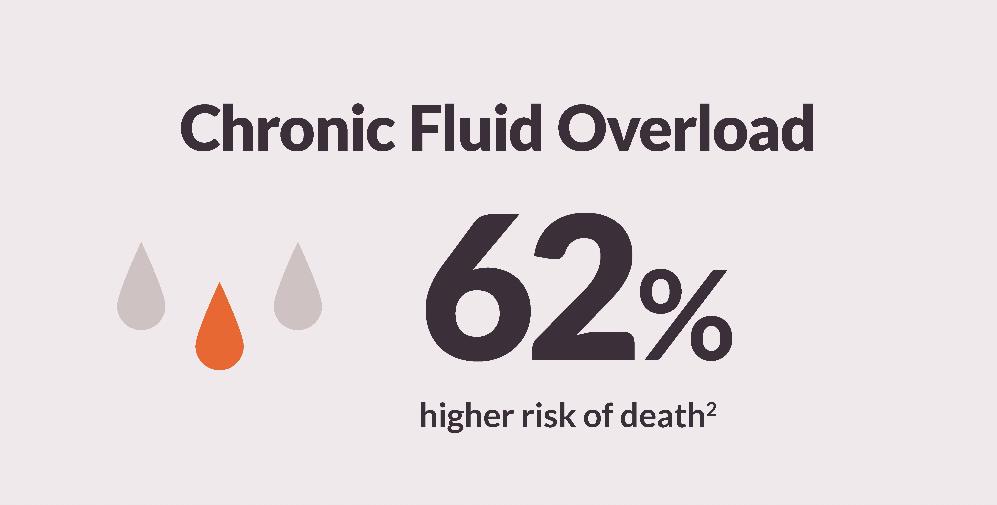 1Sarafidis PA, et al. Hypertension in dialysis patients. J Hypertens. 2017;35(4):657-676
2Zoccali C et al. Chronic fluid overload and mortality in ESRD. J Am Soc Nephrol. 2017 Aug;28(8):2491-2497.
[Speaker Notes: New with Previously Approved content (APM2920)]
Challenges with Thrice-weekly Hemodialysis
UncontrolledHypertension
Left VentricularHypertrophy
Heart Failure
Hospitalizationsand Death
Fluid Overload1
“Early Sign-offs”and “No-Shows”
HighUltrafiltration Rate
Intradialytic Hypotension
Cramping,Dizziness,
Nausea, etc.
Cardiac & 
organ system 
Stunning
Long Post-DialysisRecovery Time
Poor QOL
1Rocco MV, Burkart JM. Prevalence of missed treatments and early sign-offs in hemodialysis patients. J Am Soc Nephrol. 1993 Nov;4(5):1178-83.
[Speaker Notes: Previously Reviewed (no comments, not approved in Agile)]
Treatment Strategies1
Non-pharmacological strategies
Pharmacological strategies
Management of hypertension in dialysis patients should focus at correction of the primary pathogenetic mechanisms, that is sodium and volume excess.
1Sarafidis PA, et al. Hypertension in dialysis patients. J Hypertens. 2017;35(4):657-676.
Non-pharmacological Strategies to Reduce Blood Pressure
Reduce salt intake

Individualize dialysate sodium

Increase treatment length and frequency
Reduce salt intake1
Reducing the amount of sodium gained from diet or dialysate fluid is critical to achieve BP control
Dietary sodium restriction appears to be an effective approach to limit sense of thirst, reduce interdialytic weight gain and facilitate achievement of dry-weight and BP control
1Sarafidis PA, et al. Hypertension in dialysis patients. J Hypertens. 2017;35(4):657-676.
Non-pharmacological Strategies to Reduce Blood Pressure
Reduce salt intake

Individualize dialysate sodium

Increase treatment length and frequency
Individualize dialysate sodium1
Recent research has emphasized that a high-dialysate sodium concentration may increase thirst and interdialytic weight gain
A consensus document by the Chief Medical Officers of US Dialysis Providers warns against the use of dialysate with a sodium concentration exceeding predialysis serum sodium
1Sarafidis PA, et al. Hypertension in dialysis patients. J Hypertens. 2017;35(4):657-676.
Non-pharmacological Strategies to Reduce Blood Pressure
Reduce salt intake

Individualize dialysate sodium

Increase treatment length and frequency
Increase treatment length and frequency1
Length of dialysis session must not be decided only on the grounds of optimal Kt/V
Hemodialysis patients should receive at least 3 dialysis sessions of 4 hours each per week
Increasing duration of dialysis may represent an additional approach to control BP
Patients assigned to longer or more frequent dialysis regimens achieve better BP control with reduced requirements for antihypertensive medications
1Sarafidis PA, et al. Hypertension in dialysis patients. J Hypertens. 2017;35(4):657-676.
More Frequent HemodialysisReduces Blood Pressure
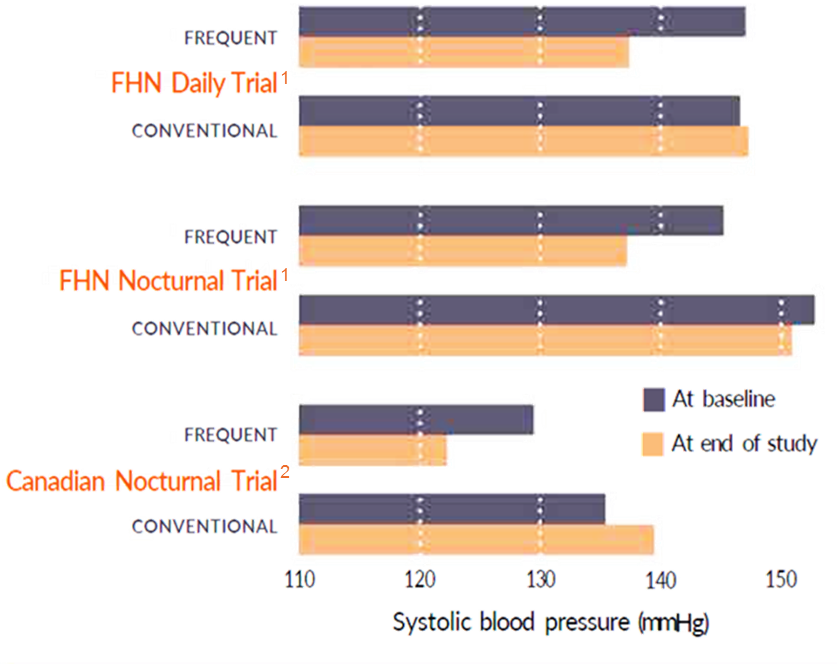 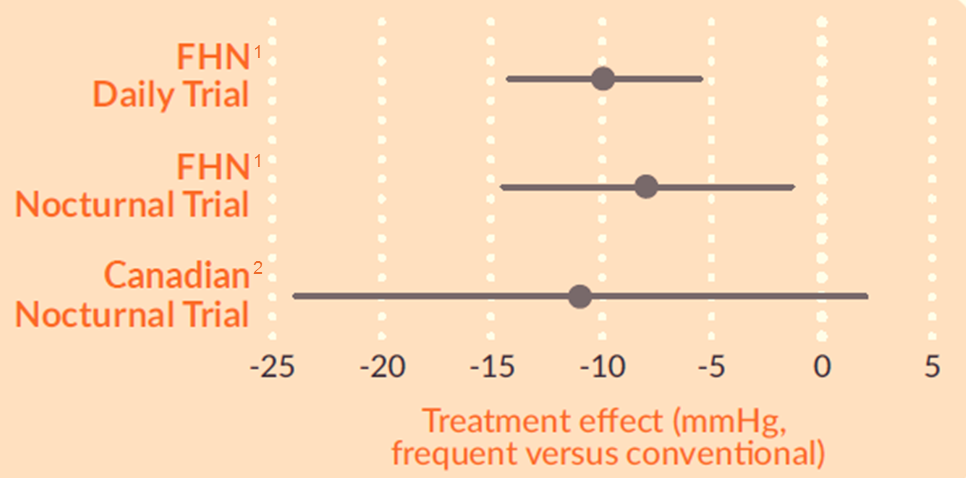 1
1
2
1Kotanko P, Garg AX, Depner T., et al.; FHN Trial Group. Effects of frequent hemodialysis on blood pressure: Results from the randomized frequent hemodialysis network trials. Hemodial Int. 2015;19(3):386-401.
2Culleton BF, Walsh M, Klarenbach SW, et al. Effect of frequent nocturnal hemodialysis vs conventional hemodialysis on left ventricular mass and quality of life: a randomized controlled trial. JAMA. 2007;298(11):1291-9.
More Frequent Hemodialysis Reduced Need for Prescribed Antihypertensive Medication
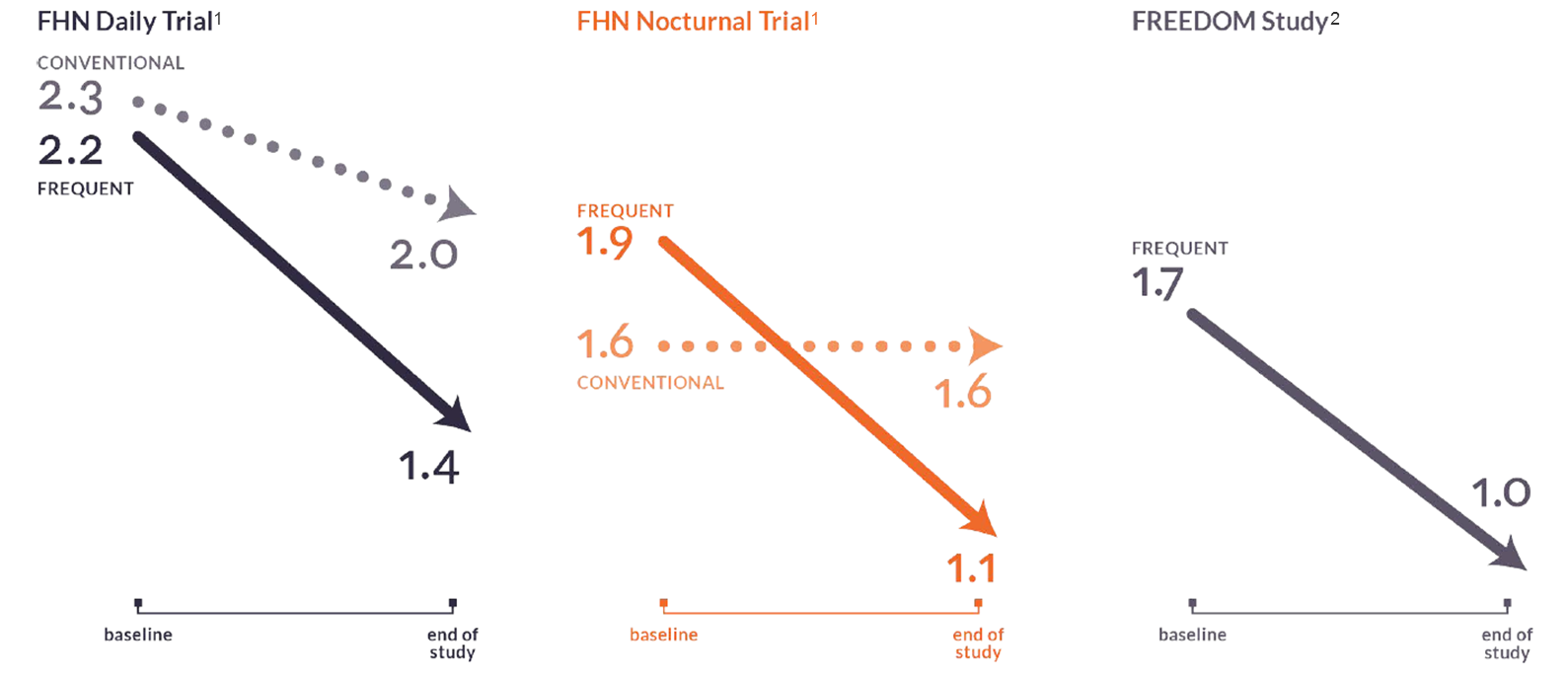 1Kotanko P, Garg AX, Depner T., et al.; FHN Trial Group. Effects of frequent hemodialysis on blood pressure: Results from the randomized frequent hemodialysis network trials. Hemodial Int. 2015;19(3):386-401.
2Jaber BL, Collins AJ, Finkelstein FO, et al. Daily hemodialysis reduces the need for anti-hypertensive medications. Abstract. Renal Week 2009, San Diego, CA.
Pharmacological Strategies1
Calcium channel blockers
Beta blockers
ACE inhibitors & ARBs
Mineralocorticoid receptor antagonists
Administration of antihypertensive drug therapy in dialysis patients considered to be volume overloaded should follow the attainment of dry-weight.
1Sarafidis PA, et al. Hypertension in dialysis patients. J Hypertens. 2017;35(4):657-676.
Key Takeaways
FINDING1	
Salt and water are foremost problems
Nonpharmacologic interventions targeting sodium and volume excess are fundamental—and should be carefully implemented before pharmacological interventions
RECOMMENDATION1	
Limit sodium exposure from diet or dialysate
Increase treatment length and frequency
1Sarafidis PA, et al. Hypertension in dialysis patients. J Hypertens. 2017;35(4):657-676.
Broader context as summarized by Dr. Allan J. Collins:
Chief Medical Officer for NxStage Medical, Inc.
University of Minnesota School of Medicine

Persistent hypertension is found in more than half of the dialysis population, making it a fundamental and unmet challenge in dialysis
The link between hypertension, left ventricular hypertrophy, heart failure, and sudden death is clinically clear—effective interventions, however, have been lacking
Dietary control of salt intake is challenging to address, but also critical
More frequent HD has consistently been associated with significant improvement in BP control and regression of LVH
Additional research is needed to assess the impact of more frequent HD on sudden death

Dr. Collins has held several leadership roles at the National Kidney Foundation (NKF), serving as president for two years, and on the NKF scientific advisory board for six years, and with the Kidney Dialysis Outcomes Quality Initiative. Dr. Collins is the Chief Medical Officer for NxStage Medical, Inc.
About this presentation 
This presentation is one in an ongoing series focused on recent articles, clinical findings or guidelines related to issues affecting dialysis patients.

AdvancingDialysis.org is dedicated to providing clinicians and patients with better access to and more awareness of the reported clinical benefits and improved quality of life made possible with home dialysis, including more frequent, solo, more intensive, and nocturnal therapy schedules.

For more information, visit AdvancingDialysis.org

AdvancingDialysis.org is a project of NxStage Medical, Inc.
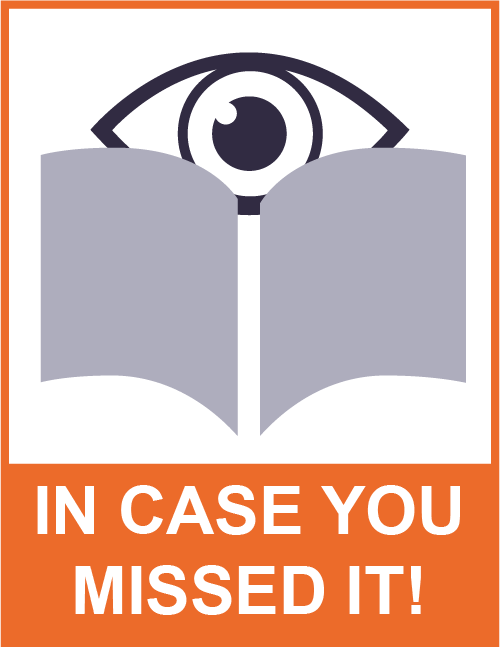 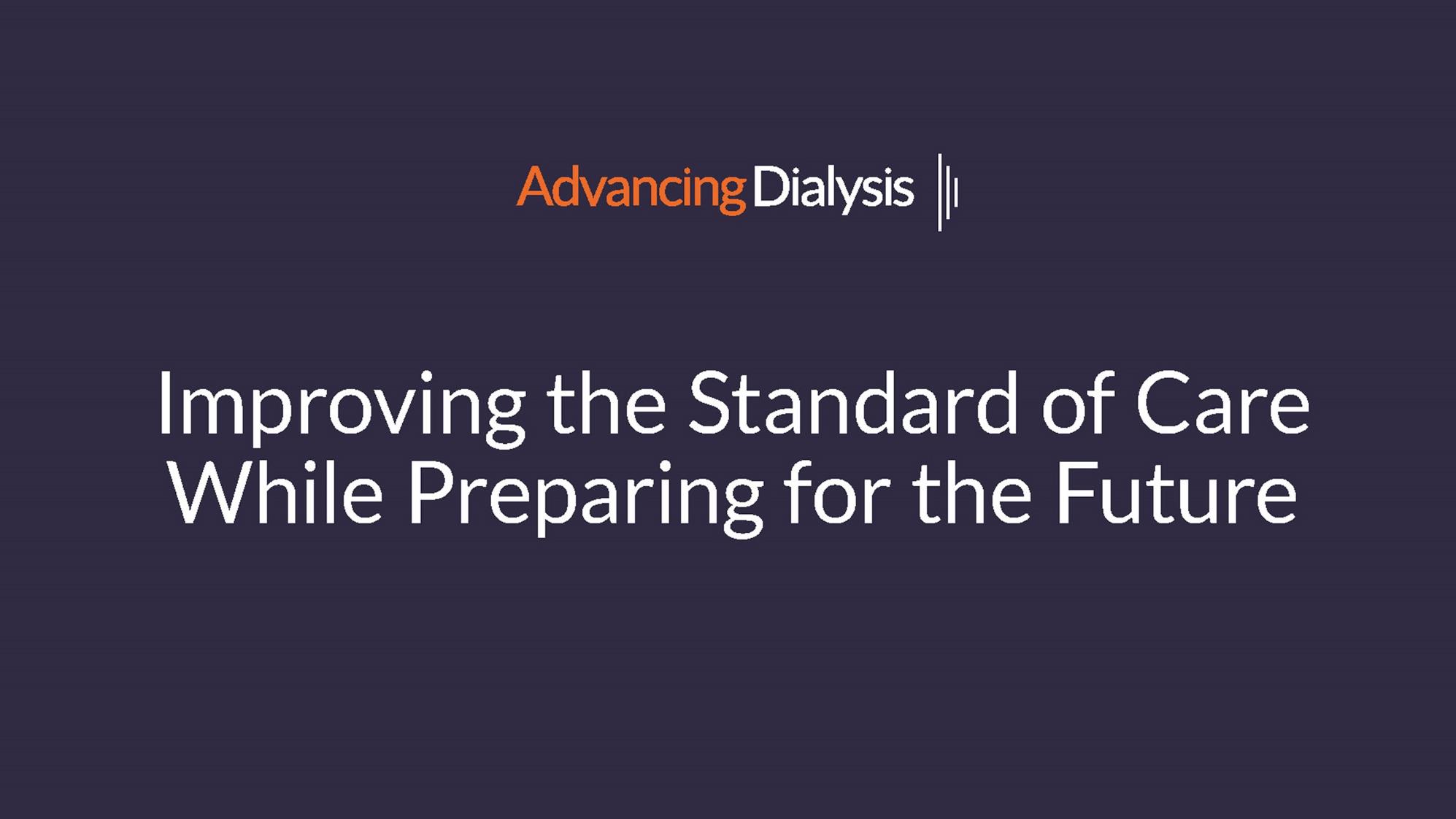 www.AdvancingDialysis.org
© 2018 NxStage Medical, Inc.
[Speaker Notes: Changed color – APM2302]